CNCQ4T618EW
Kombinovaná chladnička Fresco 500
Wifi, Total No Frost, dotykový displej, rychlé chlazení, LED osvětlení, nulová zóna, zásuvka s 90% vlhkostí
Parametry odpovídají Nařízení v přenesené pravomoci: (EU) 2019/2016
Více informací o výrobku naleznete pod tímto QR kódem:
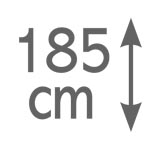 Hlavní vlastnosti (Nařízení v přenesené pravomoci: (EU) 2019/2016)
Třída energetické účinnosti		E
Celkový čistý objem (l)		355	
Čistý objem chladničky/ mrazáku (l)		235/120	
Spotřeba energie za den (kWh/24 hod)		0,739
Roční spotřeba energie (kWh/rok)		270	
Mrazicí výkon (kg/24 hod)		10	
Doba skladování při výpadku proudu (hod)	11	
Úroveň emisí hluku šířeného vzduchem (dB(A) re 1 pW)	38
Emisní třída hluku šířeného vzduchem		C
Klimatická třída			N - ST 10°- 38°C
Hvězdičkové označení 		****
Třída energetické účinnosti světla		G

Vlastnosti	
Wifi konektivita – možnost ovládat chladničku na dálku a využívat doplňkový obsah pomocí aplikace hOn (např. Food Locator, Smart Drink Assistant, Inventory Assistant) 

Total No Frost Circle Fresh -  beznámrazová technologie chlazení v chladničce i mrazáku s kruhovým prouděním chladného vzduchu

Dotykový displej uvnitř chladničky
Elektronický termostat, nastavení teploty chladničky od +2 d +8 °C a mrazáku       od -16 do -24°C
Funkce Fresh 0°C – elektronicky kontrolovaná nulová zóna (na displeji)
Automatické odmrazování chladničky i mrazáku
Alarm otevřených dveří

Chladnička
2 + 1 skleněné police
4 přihrádky ve dveřích chladničky
1x zásuvka Adaptive Humidity Area se systémem Natura Fiber – zásuvka s řízenou  90% vlhkostí, udrží potraviny 2x déle čerstvé
1x zásuvka Fresh 0°C Area – nulová zóna pro uchování čerstvých ryb a masa

Mrazák
3 plastové zásuvky
 
Konstrukce
Osvětlení LED 
Výměnný závěs dveří; 2 nastavitelné nožičky
Zastavení dvířek v úhlu 125°,Standardní kompresor
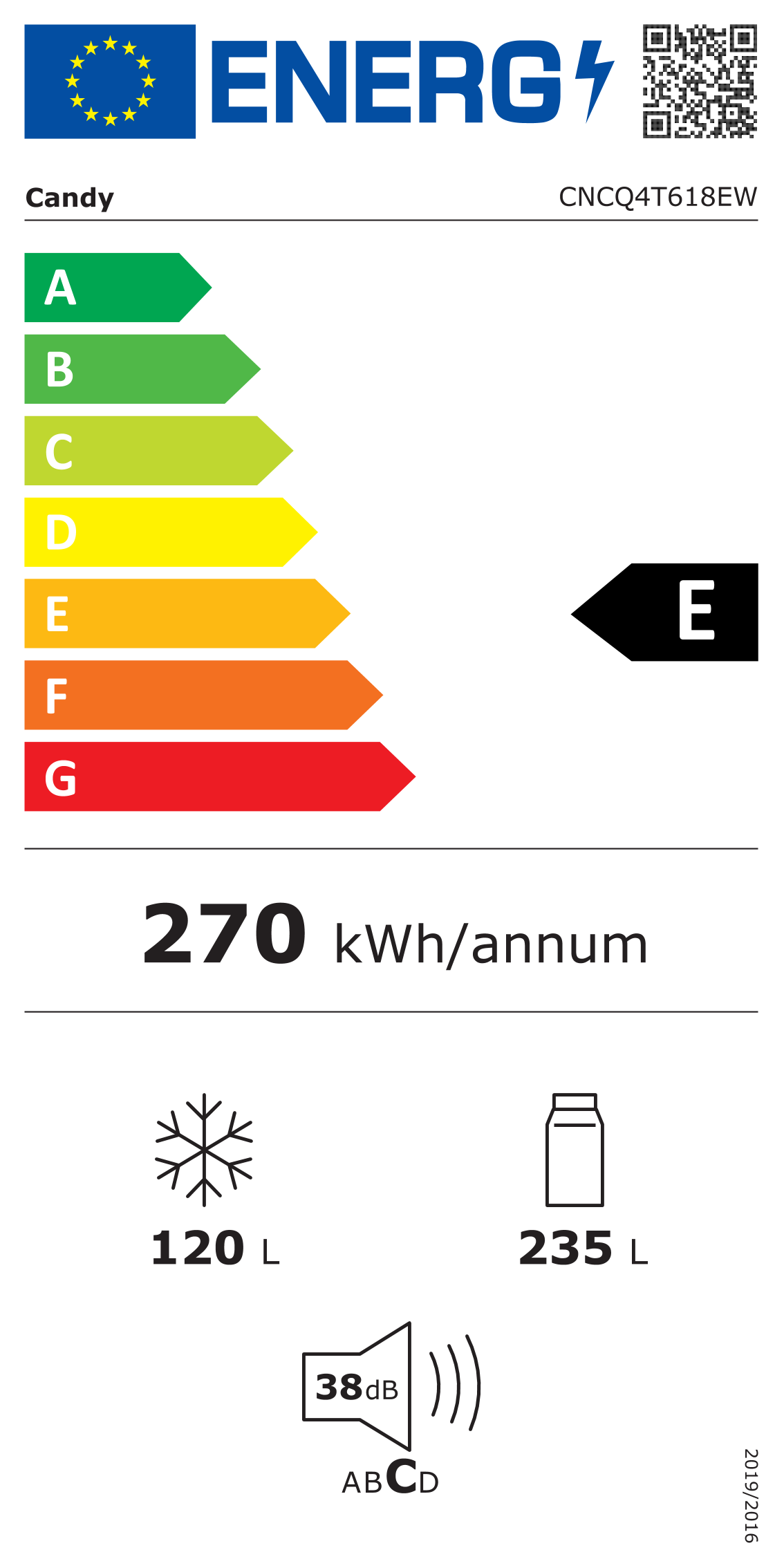 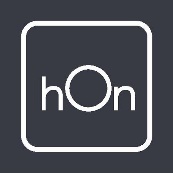 185
Ovládání 
přes aplikaci
hOn díky připojení
 k Wifi
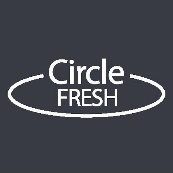 Beznámrazová technologie chlazení
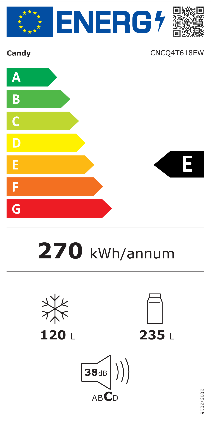 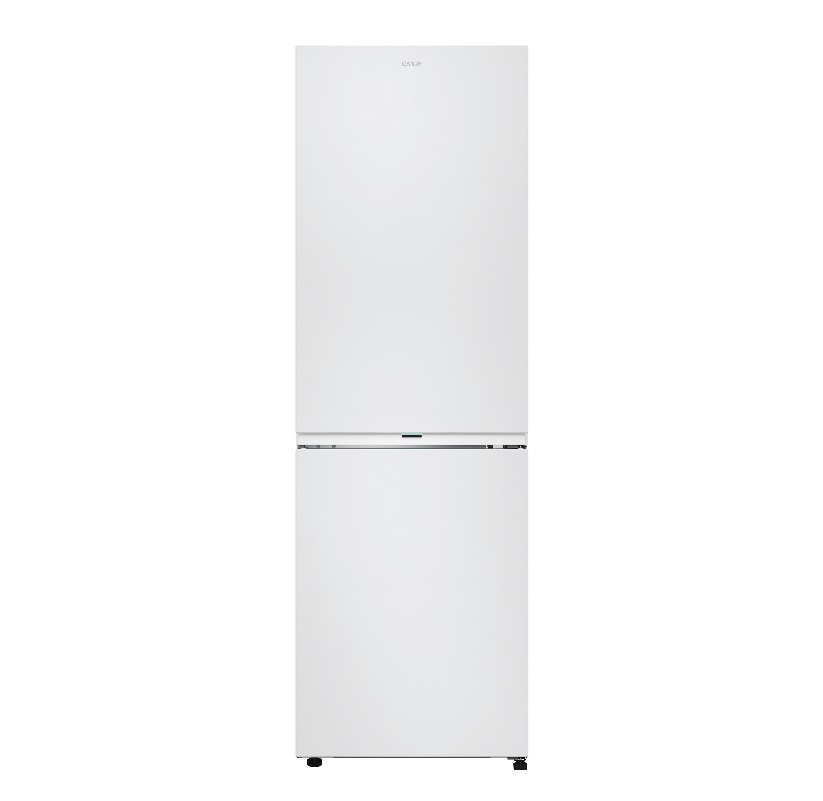 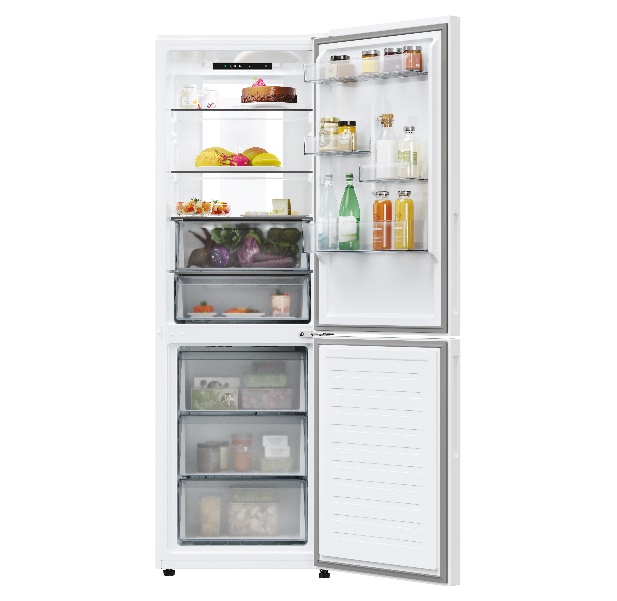 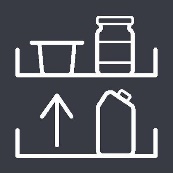 Variabilní uspořádání vnitřního prostoru
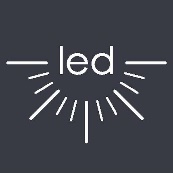 Osvětlení LED na stropě chladničky
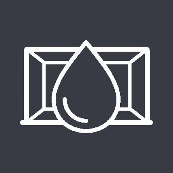 Zásuvka s řízenou 90% vlhkostí
Elektronicky řízená zásuvka  s nulovou zóna pro uchování masa a ryb
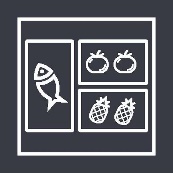 Logistická data
Kód		34005809
EAN		8059019094618
Barva		Bílá
Rozměry výrobku v x š x h (mm)	1850 x 595 x 667
Čistá váha výrobku (kg)	72
Rozměry balení v x š x h (mm)	1944 x 663 x 748
Hmotnost s obalem (kg)	79
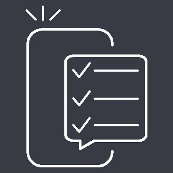 Inventory Assistant v aplikaci hOn pro sledování zásob a exspirací
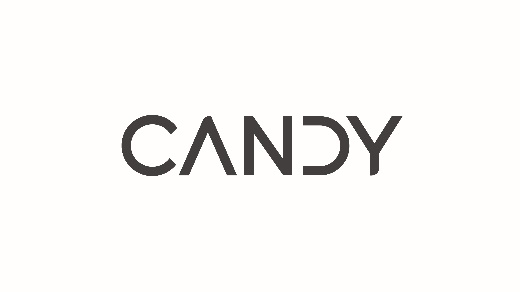